ASR Feature Extraction, Training, Search and Evaluation
Julia Hirschberg
COMS 4706
Noisy Channel Model
likelihood
prior
4/9/12
Speech and Language Processing  Jurafsky and Martin
2
Speech Recognition Architecture
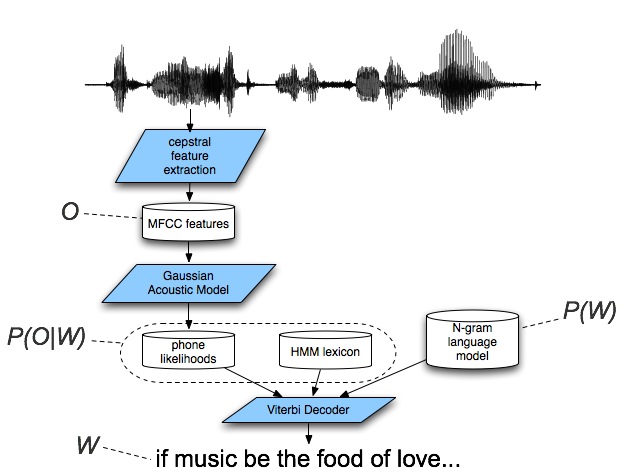 4/9/12
3
ASR Components
ASR Architecture
Feature Extraction procedure
Lexicon/Pronunciation Model
Acoustic Model
Language Model (Ngrams)
Decoder
Evaluation
4/9/12
4
ASR Components
ASR Architecture
Feature Extraction procedure
Lexicon/Pronunciation Model
Acoustic Model
Language Model (Ngrams)
Decoding
Evaluation
4/9/12
5
ASR Process
Choose a method to extract acoustic information
Create an Acoustic Model (AM) to compute P(O|W)
Build an HMM for each word in lexicon
Expand word HMMs to phone HMMs
Build a ‘whole sentence’ HMM for each sentence in the training data (embedded training)
Compute transition probabilities (A) and observation likelihoods (B) 
Create a Language Model (LM) to compute P(W)
Compute ngram log probabilities from very large text corpus and store in lookup table
Choose a Decoding strategy
Use AM and LM to recognize new data
Choose an evaluation strategy to measure success
Today
Feature extraction
Embedded training using Baum-Welch
Decoding using Viterbi
Evaluation methods
Feature Extraction
Digitize the signal (A/D)
Sample at : 16KHz (wideband) or 8KHz (telephone)
Convert real amplitude values to integer
Boost energy in higher frequencies (pre-emphasis)
Balancing spectral tilt improves phone recognition
Divide signal into overlapping frames (windowing)
Capture stationary parts of spectrum
Hamming windowing avoids discontinuities between windows
Perform Discrete Fourier Transform (DFT) to extract spectral data (energy) for each frequency band
Compute Mel Frequency Cepstral Coefficients (MFCCs) to convert DFT output to the mel scale
Log scale above 1000 Hz to mimic human hearing
Compute log of mel spectrum to reduce sensitivity to power variation
Compute cepstrum (spectrum of log of spectrum) to separate source (from vocal folds) from filter (vocal tract) to better identify phones
Cepstral coefficients represent f0 and harmonics information, so we can use only harmonics
Include delta and delta-delta cepstrum to capture change
Compute energy
Pre-emphasis
Before and after pre-emphasis
Spectral slice from the vowel [aa]
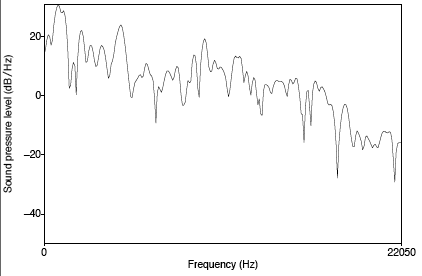 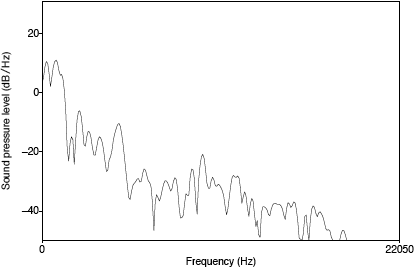 4/9/12
Speech and Language Processing  Jurafsky and Martin
11
[Speaker Notes: Boost energy in higher frequencies (pre-emphasis)
Balancing spectral tilt improves phone recognition]
MFCC process: windowing
4/9/12
Speech and Language Processing  Jurafsky and Martin
12
[Speaker Notes: Divide signal into overlapping frames (windowing)
Capture stationary parts of spectrum
Hamming windowing avoids discontinuities between windows]
MFCC process: windowing
4/9/12
Speech and Language Processing  Jurafsky and Martin
13
Discrete Fourier Transform computing a spectrum
A 25 ms Hamming-windowed signal from [iy]
And its spectrum as computed by DFT (plus other smoothing)
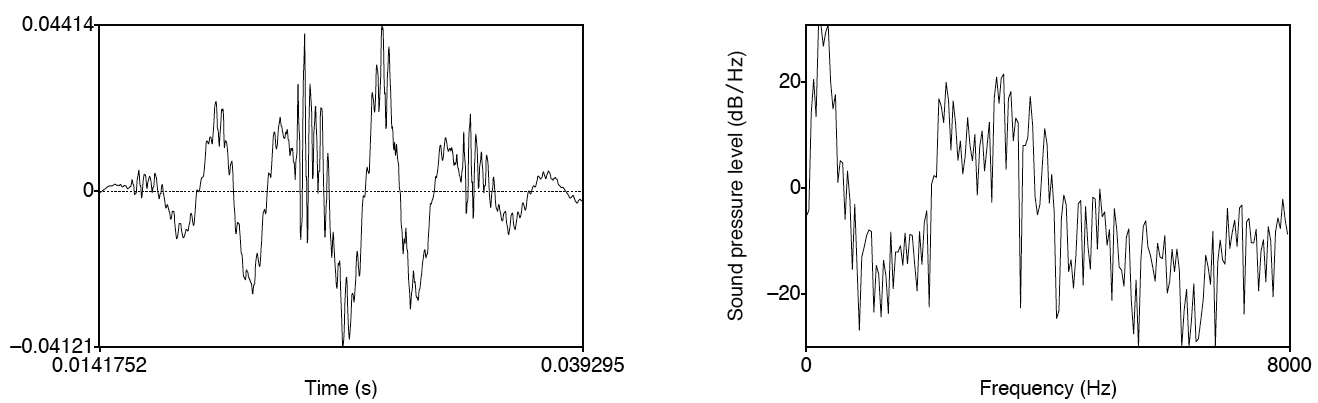 4/9/12
Speech and Language Processing  Jurafsky and Martin
14
[Speaker Notes: Perform Discrete Fourier Transform (DFT) to extract spectral data (energy) for each frequency band]
Mel-scale
Human hearing is not equally sensitive to all frequency bands
Less sensitive at higher frequencies, roughly > 1000 Hz
I.e. human perception of frequency is non-linear:
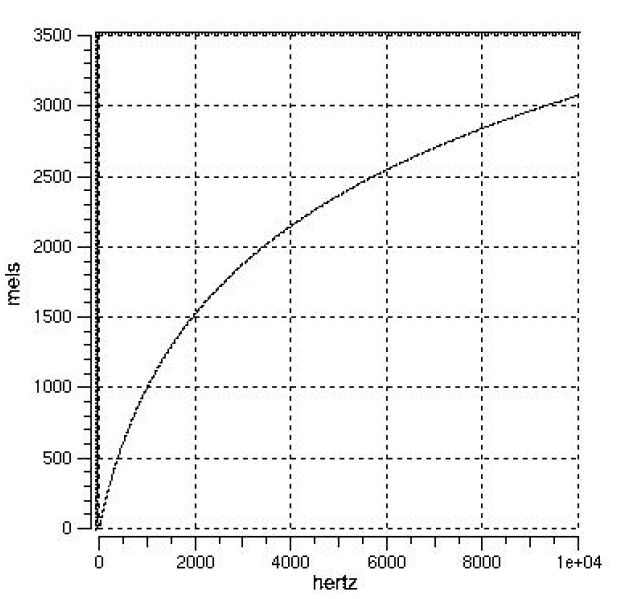 4/9/12
Speech and Language Processing  Jurafsky and Martin
15
[Speaker Notes: Compute Mel Frequency Cepstral Coefficients (MFCCs) to convert DFT output to the mel scale
Log scale above 1000 Hz to mimic human hearing]
Cepstrum: Spectrum of the log of the Spectrum
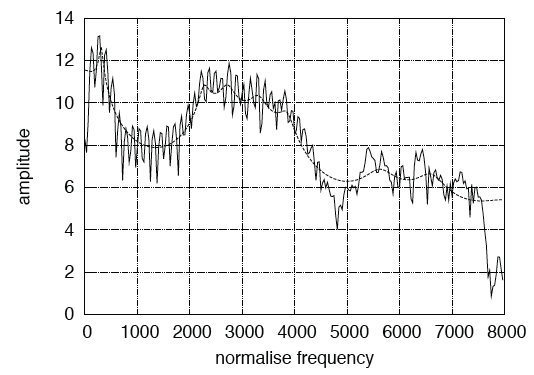 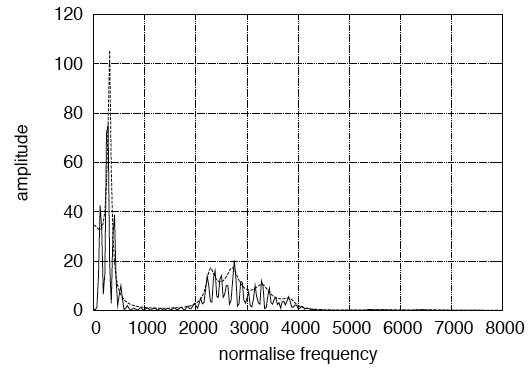 Spectrum
Log spectrum
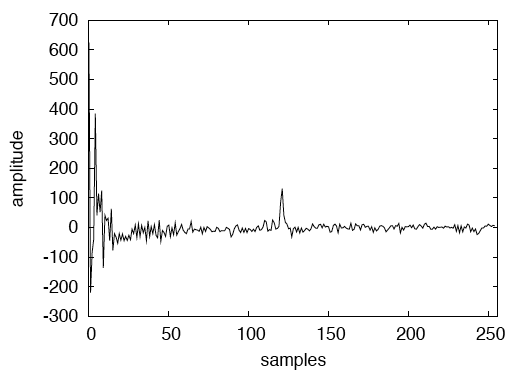 Spectrum of log spectrum
4/9/12
Speech and Language Processing  Jurafsky and Martin
16
[Speaker Notes: Compute log of mel spectrum to reduce sensitivity to power variation
Compute cepstrum (spectrum of log of spectrum) to separate source (from vocal folds) from filter (vocal tract) to better identify phones
Cepstral coefficients represent f0 and harmonics information, so we can use only harmonics]
MFCC: Mel-Frequency Cepstral Coefficients
4/9/12
Speech and Language Processing  Jurafsky and Martin
17
[Speaker Notes: Cepstral coefficients represent f0 and harmonics information, so we can use only harmonics
Include delta and delta-delta cepstrum to capture change
Compute energy]
Typical MFCC features
Window size: 25ms
Window shift: 10ms
Pre-emphasis coefficient: 0.97
MFCC:
12 MFCC (mel frequency cepstral coefficients)
1 energy feature
12 delta MFCC features 
12 double-delta MFCC features
1 delta energy feature
1 double-delta energy feature
Total 39-dimensional features
4/9/12
18
[Speaker Notes: Cepstral coefficients represent f0 and harmonics information, so we can use only harmonics
Include delta and delta-delta cepstrum to capture change
Compute energy]
Speech Recognition Architecture
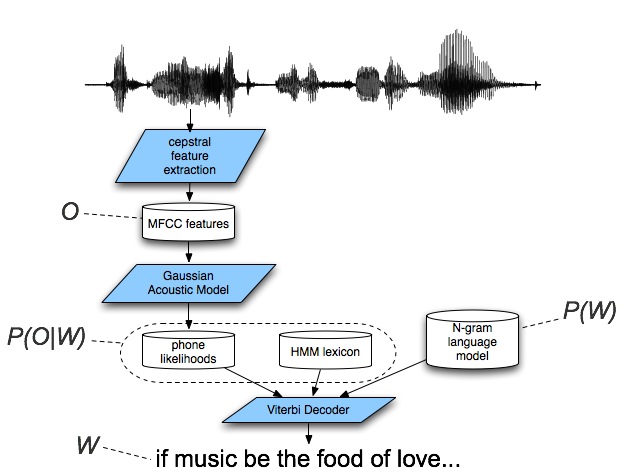 4/9/12
19
Embedded Training
Given a training corpus, with sentences segmented and orthographically transcribed and  a pronouncing lexicon
Build HMMs for each sentence
Initialize transition probabilities (A) and observation likelihoods (B) to neutral weights
Re-estimate A and B by iterating Baum-Welch or Viterbi algorithm over corpus until convergence
[Speaker Notes: Training B likelihoods using CD phones modeled as GMMs is described in J&M 10.3 – we’ll just talk about the first stage of this training]
Baum-Welch (Forward-Backward) Algorithm
Goal:  Learn HMM parameters:  transition probabilities A between the states and emission probabilities B for each state
How likely are we to transition from state i to state j?
How likely are we to be in state j if we observe observation o?
We’d like to just count the # of times a transition from i to j occurs and normalize by the total # of transitions from i
But --  for a given observation sequence, if we are now in state j, we have no record of how we got here
[Speaker Notes: Special case of Expectation-Maximization (EM) algorithm]
BW intuition:
Estimate transition counts iteratively
Get estimates by computing the forward probability for an observation and dividing the probability mass among all the paths that might have gotten us there
Forward probability:  the likelihood of being in a state j in an HMM after seeing t observations
Backward probability: the probability of seeing the observations from t+1 to the end, given that we are at state j at time t in an HMM
Together these estimate a path from start to end going through j
BW: Forward Algorithm
Dynamic programming algorithm
Fills cells in trellis recursively
Each cell αi(j) represents the probability of being in state qj of the HMM after seeing the first t observations
Calculated by multiplying, for all previous paths
αt-1(i): the previous forward path probability
αij : the transition probability from previous state qi to current state qj
bj(ot): the observation likelihood of ot at state qj
Add them up
O(N2T) time, where T is the length of the observation sequence
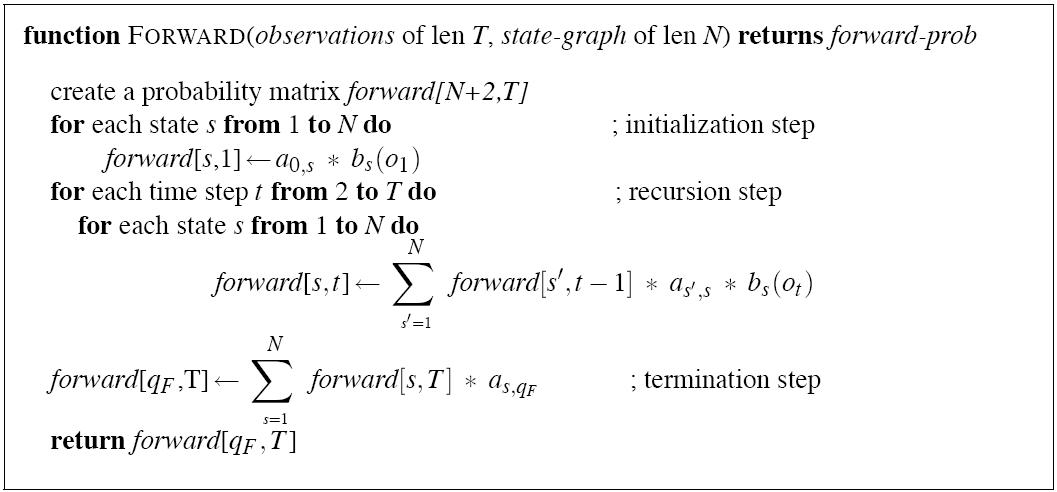 [Speaker Notes: # observations x # states
Initialize first cell of all states with likelihood of starting an utterance * observation likelihood at the state 
For each subsequent observation, for each next state in the HMM, take all the preceding states and multiply the forward value of the state, the transition probability from the state, and the acoustic likelihood at the new state]
Forward Algorithm: Summing over all possible sequences of states
A simple example:  “five”
f ay ay ay ay v v v v 
f f ay ay ay ay v v v 
f f f f ay ay ay ay v
f f ay ay ay ay ay ay v
f f ay ay ay ay ay ay ay ay v
f f ay v v v v v v v
First 3 Time Steps of Forward Lattice for “five”
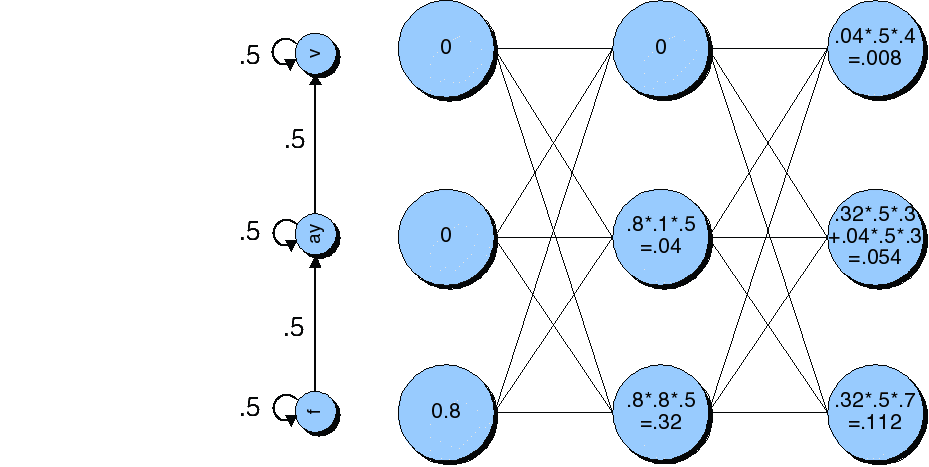 [Speaker Notes: Transition probabilities on left.  Where do the probabilities come from?  Initialization.
For each 
From trellis:
At time t=1, each state is initialized with its transition probability from the start state – which is 1 only for F -- * its observation likelihood, which is .8 for F
At time t=2, there are transitions to F and AY.  Each next state inherits .8 from t=1, multiplied by the transition probability from the previous state (.5 in both cases) multiplied by the observation likelihood (.8 for F and .1 for AY).  
And so on.]
The Forward Trellis for “five”
[Speaker Notes: Top: A transition probabilities; Bottom: B observation likelihoods
At time t=1, each state is initialized with its transition probability from the start state – which is 1 only for F -- * its observation likelihood, which is .8 for F
At time t=2, there are transitions to F and AY.  Each next state inherits .8 from t=1, multiplied by the transition probability from the previous state (.5 in both cases) multiplied by the observation likelihood (.8 for F and .1 for AY).  
And so one.]
BW: The Backward Probability
Initialization


Recursion


Termination
[Speaker Notes: Like Forward, but working backward
Starting from the (almost) final states, initialize their cells with the transition probability to the final state qf
For each state i, find its backward probability by summing for each next state j, all βt+1(j) weighted by their transition probabilities to that state aiij and observation likelihoods bj (ot+1)]
Computing βt(i)
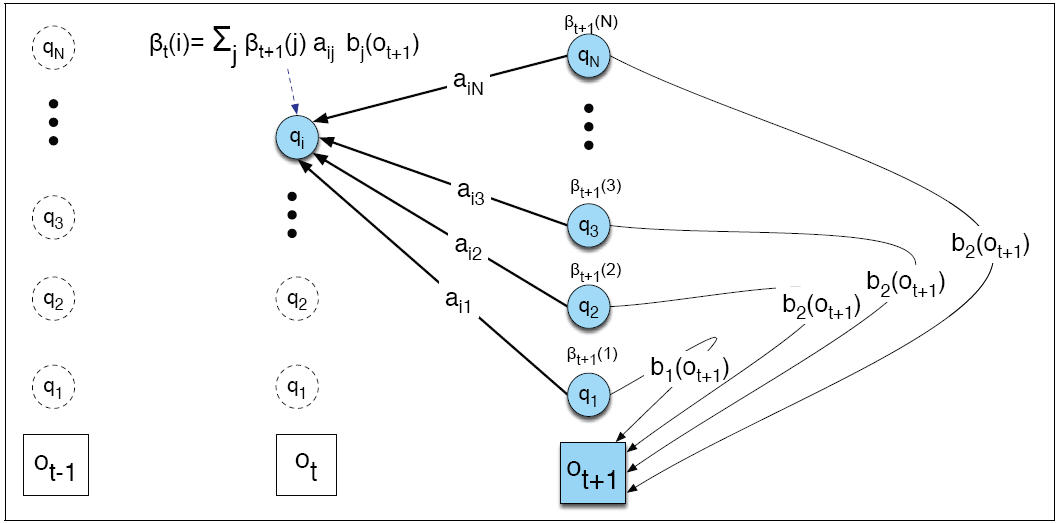 Finishing Baum-Welch
So how do we estimate how likely a transition is from i to j given an input O and an HMM λ?
We need to compute âij=expected transitions from i to j/expected number of transitions from i
The Forward (α) and Backward (β) probabilities get us close to estimating âij if we think of the numerator as a joint probability ξt (i,j)=P(qt=i, qt+1=j|O, λ)
Now, we include O in the joint probability -- ~ξt(i,j)=P(qt=i, qt+1=j,O| λ)
Next, we define the probabilities that go into computing ~ξt (i,j) in terms of α and β
[Speaker Notes: ξ is Xi (ksai)]
Figure 6.14
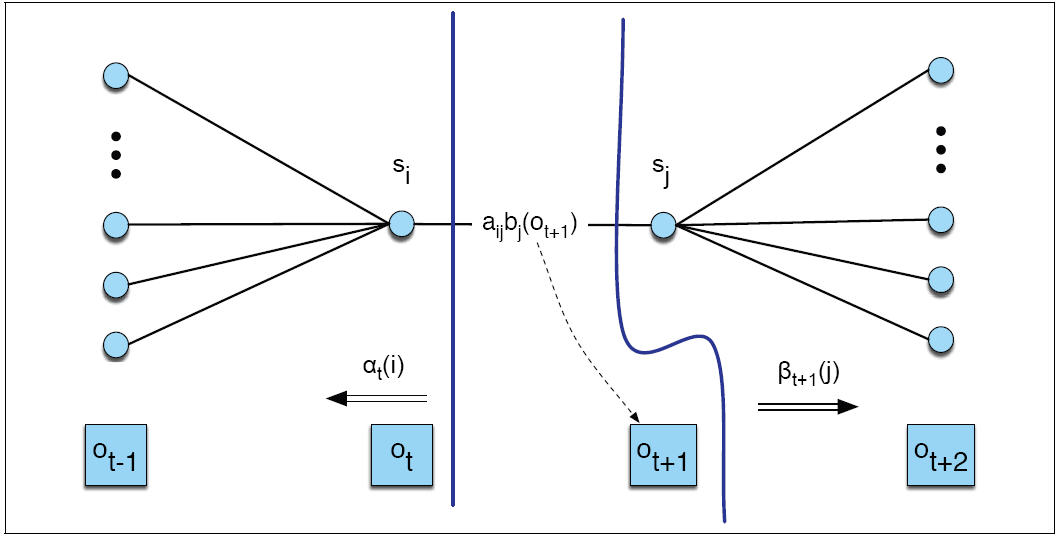 [Speaker Notes: We’re going to use the transition probability for the arc itself from i to j, the forward probability α before the arc, the backward probability β after the arc and the observation probability for the observation at j – after the arc]
Now we have ~ξt(i,j)=αt(i)*aij*bj(ot+1)*βt+1(j) 
We divide by the probability of O given λ, which turns out to be just the Forward (or Backward) probability of the whole utterance
So, ξt(i,j)=αt(i)*aij*bj(ot+1)*βt+1(j) / αT(qF) is our estimate of the transitions from i to j given O and λ at time t
We must sum over all times t in O to get the expected number of transitions from i to j at any point when O is being processed
We also need to compute our denominator – what are the total # of transitions from state i – but we can use the same equation
[Speaker Notes: The forward probability of I * the transition probability of i->j  * the observation probability of the next o at state j * the backward probability of j at t+1]
So we have

We must also compute the observation probabilities b’j(vk) = How often are we in state j when we observe observation o/how often are we in j at all, given O and λ
We use ϒt(j), the probability of being in state j at time t, which we can compute using α and β
Now, given an initial estimation of the A and B probabilities, we do the following:
E-step: estimate ξt (i,j) and ϒt(j)
M-step: use these to compute âij and b’j(vk) and update the A and B tables of our HMM λ
[Speaker Notes: ϒ is upsilon
Numerator:  sum estimates over all times t of transition from i to j
Denominator: sum all transitions from i to any state]
So, How do we do Recognition?
Given: A wave file (no transcription)
Goal: output a string of words
What we have: 
A feature extraction module that extracts MFCC vectors for each 10ms window of the input
An acoustic model with trained transition probabilities and observation likelihoods
A language model with trained ngram probabilities
How do we put this together?
4/9/12
34
Why is ASR decoding hard?
Decoder must segment the utterance and identify the words at the same time
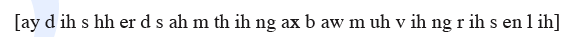 Decoding
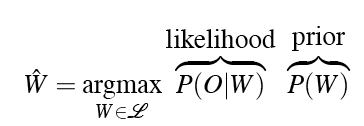 In principle:

In practice:
We need to give the acoustic model more weight and correct for the LM’s tendency to prefer longer words
So….
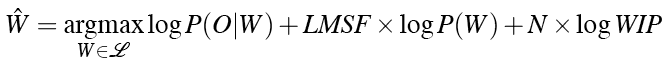 [Speaker Notes: LMSF: Language Model Scaling factor used to offset the underestimation of acoustic word probabilities (multiplying probabilities for each frame to get word probabilities when actually if we took context into account we would get higher probabilities per frame)
WIP: Word Insertion Penalty corrects for the resulting decrease in the weight of the LM, which causes it to prefer fewer, longer words
Finally, use log probabilities to prevent underflow]
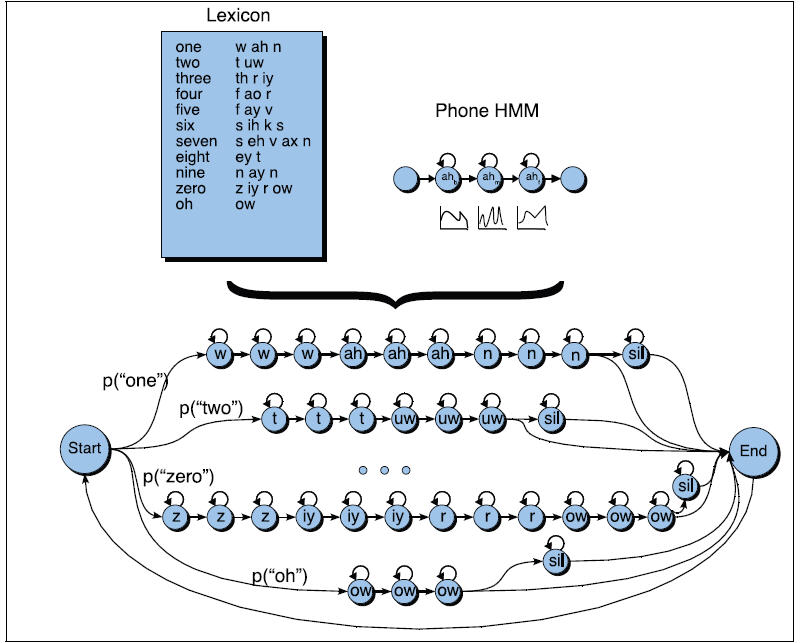 Decoding: Finding the Best Sequence of (Hidden) Phones
How do we find the most likely sequence of (hidden) states that generated the acoustic observations?
For each possible (hidden) state sequence, we could run the Forward Algorithm and compute the likelihood of the observation sequence to find the state sequence with the maximum observation likelihood
But there are an exponentially large number of state sequences
So we use a more efficient algorithm that looks a lot like the Forward Algorithm -- the Viterbi Algorithm
The Viterbi Algorithm
Dynamic Programming Algorithm
Each cell in trellis represents the probability that the HMM is in state qi after seeing t observations and passing thru the most probable state sequence in the HMM
Cell vt(j) computed by multiplying
the Viterbi path probability vt-1(i) from the most probable previous state qi
the transition probability from that state qi
the state observation likelihood of the input ot in qj
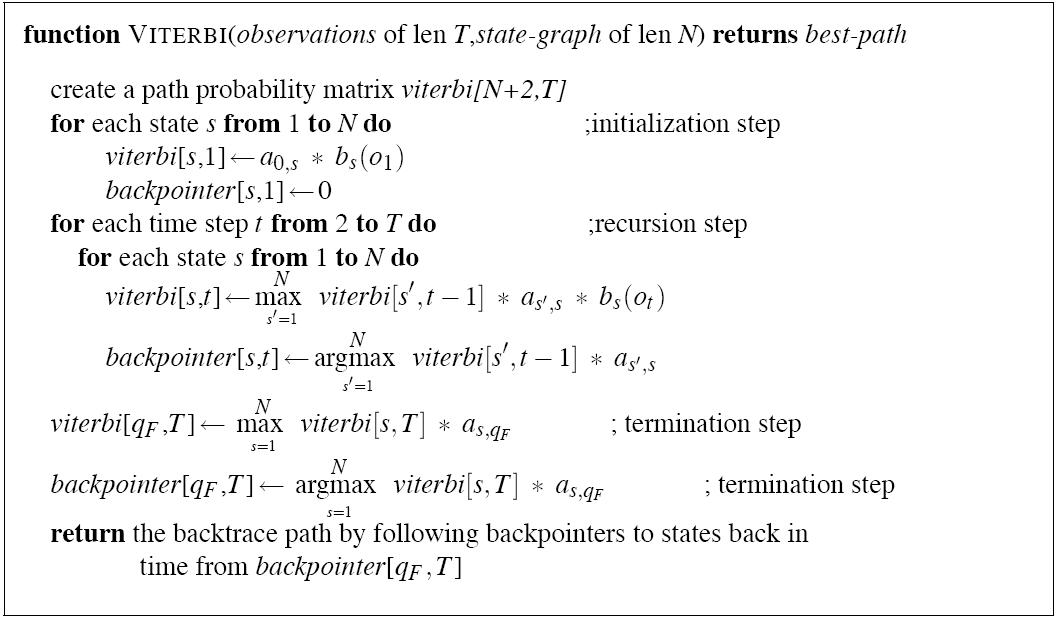 [Speaker Notes: Initialize the first column of the trellis with transition probabilities from start * observation likelihoods
For each subsequent state, multiply the best prior state times the transitions prob * the obs likelihood – choose from all possible prior states
Keep a ptr back to the prior best state]
Like the Forward Algorithm except
It takes the max over the previous path probabilities rather than the sum
It maintains backpointers  so the best path can be backtraced to the start state at the end of the computation
Probabilities are different, since they come from a single path
Viterbi Trellis for “five”
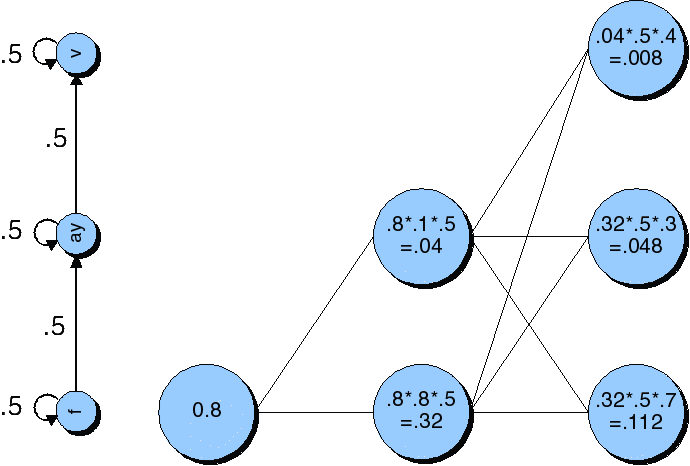 [Speaker Notes: Only follow best path for each subsequent state: compare the probability at t3]
Viterbi Trellis for “five”
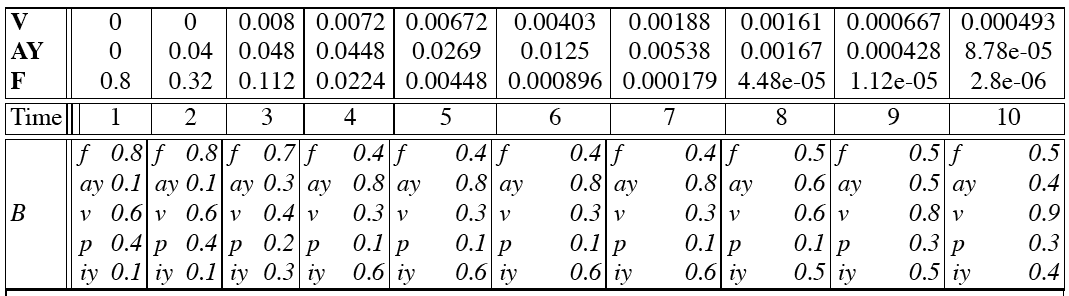 Decoding Word Sequences from HMM States
We have a path thru HMM states, so how do we figure out the words?
Augment transition matrix (A) with interword probability of transitioning from end of w1 to beginning of w2
Use ngram LM priors (P(W)) to model transitions between words in HMM
Once Viterbi trellis computed
Start from most probable state at tn
Follow backtrace ptrs to get most probable string of states:  most probable string of words
Search Space with Bigrams
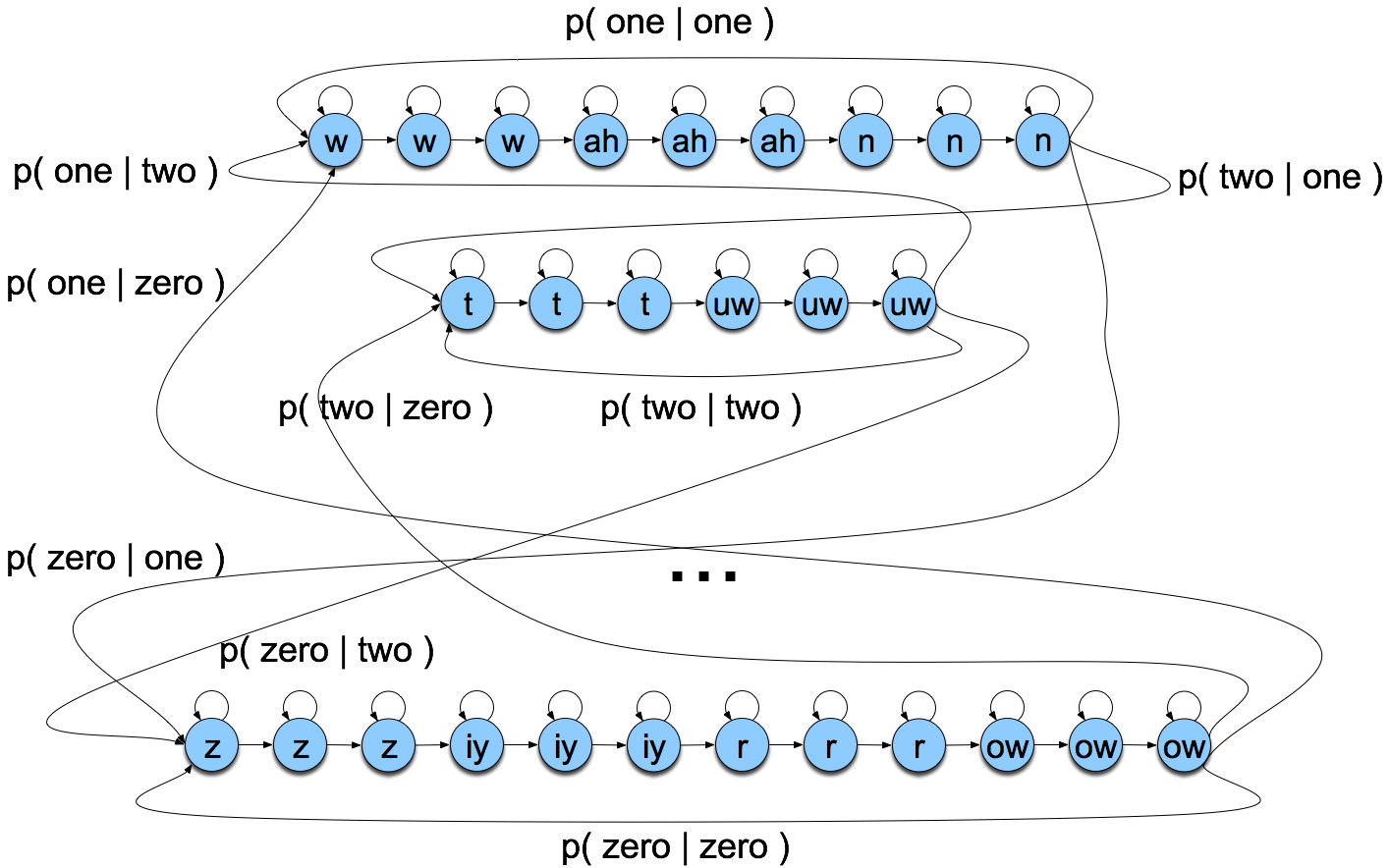 [Speaker Notes: Bigrams provide probability of transitioning from one word to another]
Viterbi trellis
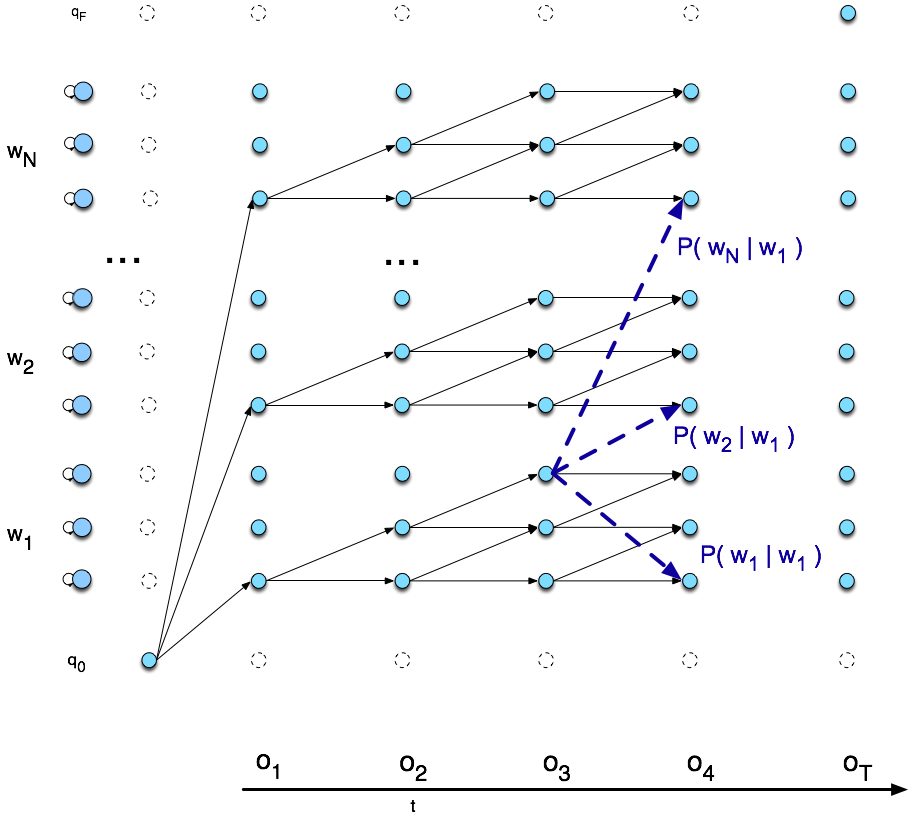 [Speaker Notes: Potential transitions are added between states endings and beginning words]
Viterbi Backtrace
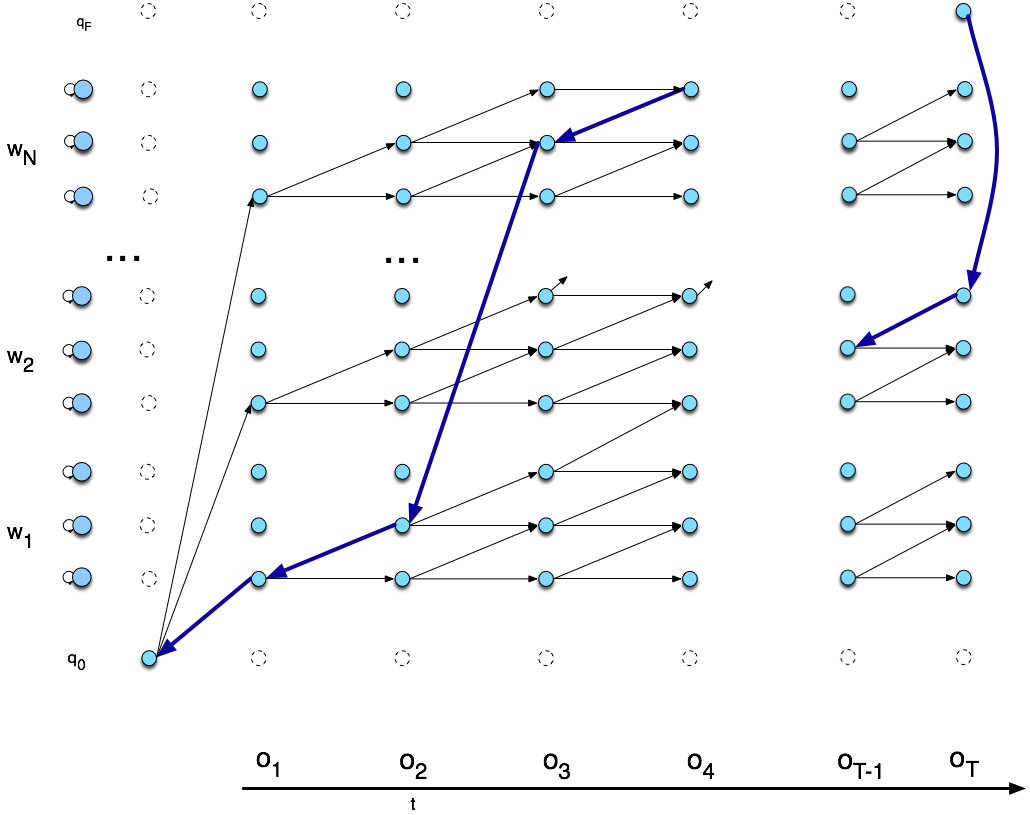 [Speaker Notes: Result:  best phone string which derives a word string:  here, 2 words]
Pruning and Beam Search
Viterbi better than Forward Algorithm but still slow – what can we do?
Prune low probability paths at each time step
Beam Search:
At each time t, compute probability of best state/path D
Prune any state worse than D by a threshold (beam width) θ
Improves performance significantly
Evaluation
How do we evaluate the word string output by a speech recognizer?
Word Error Rate
Word Error Rate =  
100 (Insertions+Substitutions + Deletions)
     ------------------------------
      Total Word in Correct Transcript
Aligment example:
REF:   portable ****     PHONE UPSTAIRS last night so
HYP:   portable FORM  OF       STORES    last night so
Eval               I         S        S
   WER = 100 (1+2+0)/6 = 50%
NIST sctk-1.3 scoring softare:Computing WER with sclite
http://www.nist.gov/speech/tools/
Sclite aligns a hypothesized text (HYP) (from the recognizer) with a correct or reference text (REF) (human transcribed)
id: (2347-b-013)
Scores: (#C #S #D #I) 9 3 1 2
REF:  was an engineer SO I   i was always with **** **** MEN UM   and they
HYP:  was an engineer ** AND i was always with THEM THEY ALL THAT and they
Eval:                 D  S                     I    I    S   S
Sclite output for error analysis
CONFUSION PAIRS                  Total                 (972)
                                 With >=  1 occurances (972)

   1:    6  ->  (%hesitation) ==> on
   2:    6  ->  the ==> that
   3:    5  ->  but ==> that
   4:    4  ->  a ==> the
   5:    4  ->  four ==> for
   6:    4  ->  in ==> and
   7:    4  ->  there ==> that
   8:    3  ->  (%hesitation) ==> and
   9:    3  ->  (%hesitation) ==> the
  10:    3  ->  (a-) ==> i
  11:    3  ->  and ==> i
  12:    3  ->  and ==> in
  13:    3  ->  are ==> there
  14:    3  ->  as ==> is
  15:    3  ->  have ==> that
  16:    3  ->  is ==> this
Sclite output for error analysis
17:    3  ->  it ==> that
  18:    3  ->  mouse ==> most
  19:    3  ->  was ==> is
  20:    3  ->  was ==> this
  21:    3  ->  you ==> we
  22:    2  ->  (%hesitation) ==> it
  23:    2  ->  (%hesitation) ==> that
  24:    2  ->  (%hesitation) ==> to
  25:    2  ->  (%hesitation) ==> yeah
  26:    2  ->  a ==> all
  27:    2  ->  a ==> know
  28:    2  ->  a ==> you
  29:    2  ->  along ==> well
  30:    2  ->  and ==> it
  31:    2  ->  and ==> we
  32:    2  ->  and ==> you
  33:    2  ->  are ==> i
  34:    2  ->  are ==> were
Better Metrics than WER?
WER has been useful
But should we be more concerned with meaning (“semantic error rate”)?
Good idea, but hard to agree on domain concepts
Has been applied in dialogue systems, where desired semantic output may be more clear
Just like WER but defined in terms of concepts, not words
Summary: ASR Architecture
ASR Noisy Channel architecture
Feature Extraction: 
39 “MFCC” features
Acoustic Model: 
Gaussians for computing p(o|w)
Lexicon/Pronunciation Model
HMM: what CD phones can follow each other for computing p(o|w)
Language Model for computing p(w)
Probability of N-grams in context, e.g. p(wi|wi-1)
Decoder
Viterbi algorithm: dynamic programming for combining all these to get best word sequence from speech
6) Evaluation
Metric for determining success, improvement
Accents: An experiment
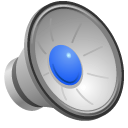 A word by itself


The word in context
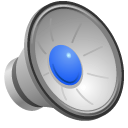 4/9/12
Speech and Language Processing  Jurafsky and Martin
56
Next Class
Spoken Dialogue Systems
Proj 2 due 4/11 at 11:59pm